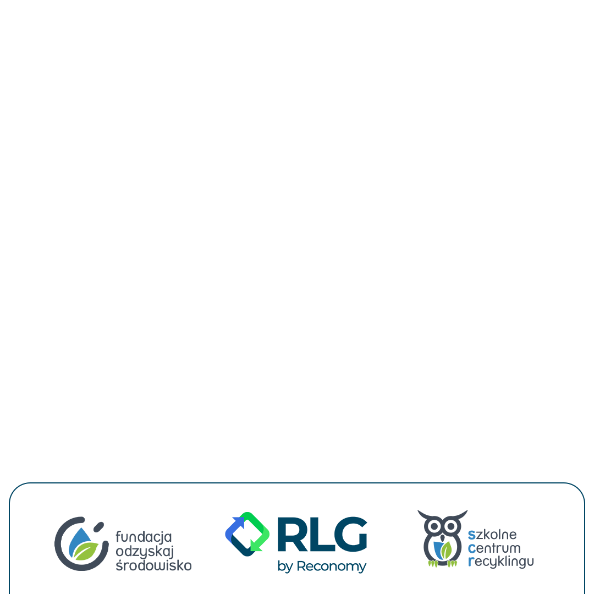 Baterie? To nie zabawka!
Zajęcia dla dzieci w wieku przedszkolnym
Baterie? To nie zabawka!
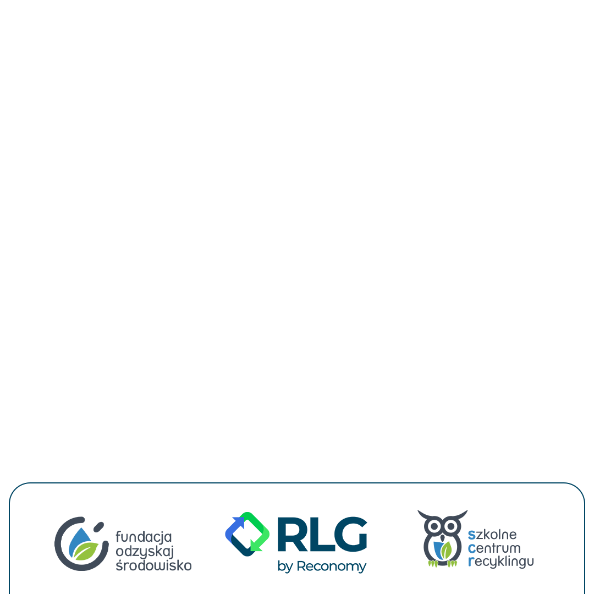 Czym są baterie?
Baterie dają moc naszym zabawkom, aby mogły działać!
Kto ma w domu zabawkę na baterie?
Jakie zabawki są napędzane przez baterie?
Baterie? To nie zabawka!
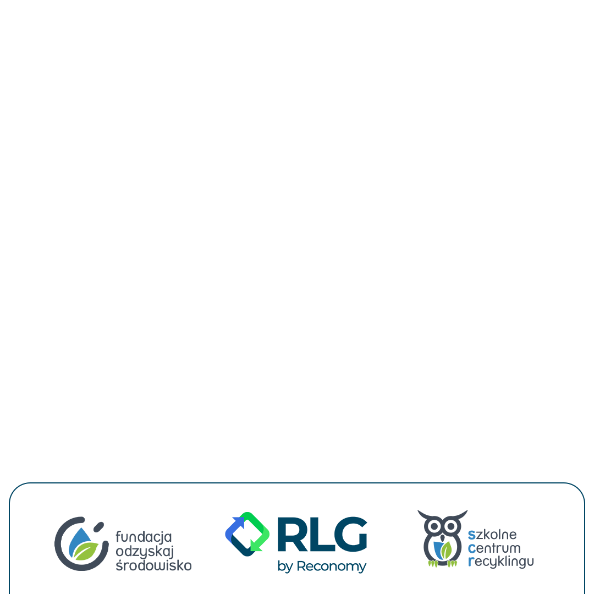 Co jest w środku baterii?
Baterie mają w środku różne substancje. Niektóre z nich mogą zaszkodzić przyrodzie, jeśli nie będziemy uważać!
Baterie? To nie zabawka!
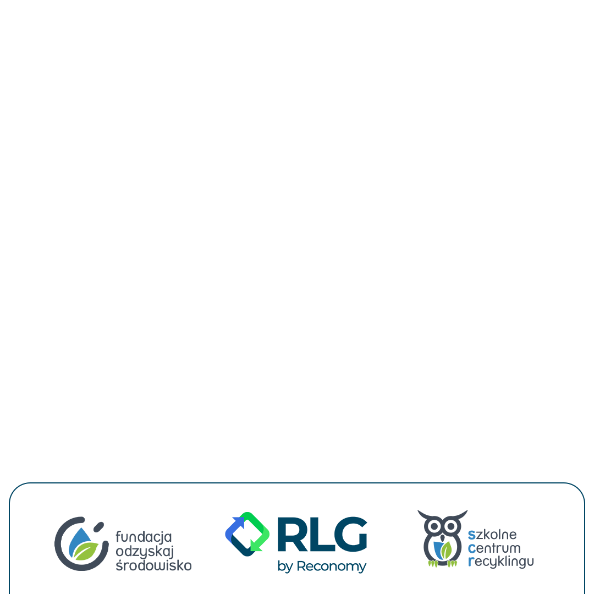 Jak działa bateria?
Kiedy bateria jest włożona do zabawki, daje jej energię do działania!
Baterie? To nie zabawka!
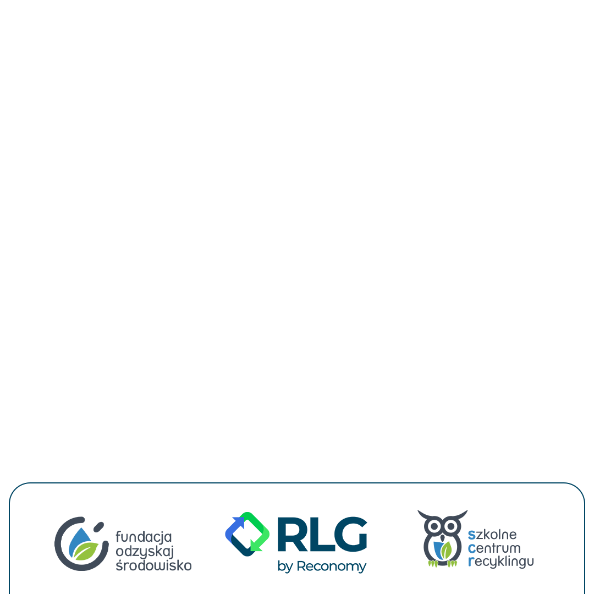 Dlaczego baterie muszą być wyrzucane specjalnie?
Gdy bateria trafia do zwykłego śmietnika, może zanieczyścić wodę i glebę. Dlatego wrzucamy je do specjalnych pojemników.
Baterie? To nie zabawka!
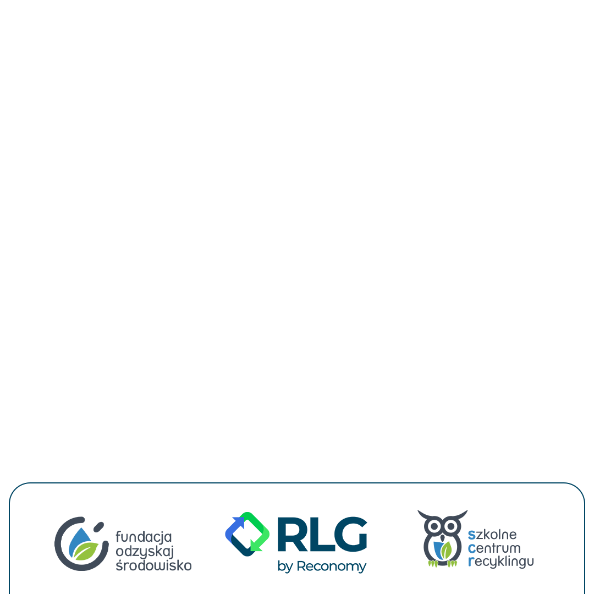 Gdzie wyrzucać baterie?
Baterie muszą trafić do specjalnych pojemników, aby mogły zostać bezpiecznie przetworzone i nie zaszkodziły przyrodzie.
Baterie? To nie zabawka!
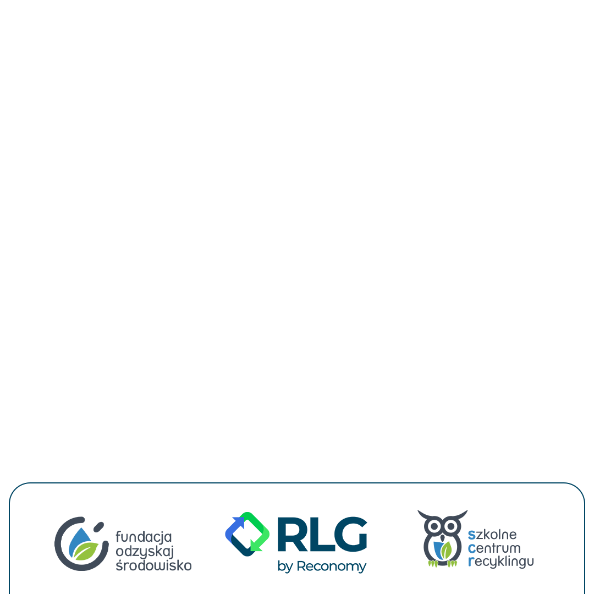 Zostań Strażnikiem Środowiska!
Każdy może pomóc chronić planetę! Zbierajcie zużyte baterie i wrzucajcie je do odpowiednich pojemników!